Tréning jellegű feladatok, technikák
5/7
Előkészület – tanár
Az órán lesz néhány egyszerű tornagyakorlat, ha probléma, ennek megfelelően öltözz!
Készítette: Sági Lajos
2
Koncentráció és csendgyakorlat
Készülés tárgyleírásra
Helyezkedj el a székeden kényelmesen!
Csukd be a szemed, képzeld magad elé a tárgyat!
Nézd meg minden részletét, elemezd színeit, a formákat, szögelteket és íveket!
Ne feledkezz meg a méretek és arányok becsléséről sem!
Alaposan vizsgáld meg minden oldalról, hogy legyen elegendő mondanivalód róla!
Kijelölt 3 személy bemutatja a választott tárgyat.
Készítette: Sági Lajos
3
Ismétlés
Milyen feladattal bővítettük a múlt órán a szókincsünket?
Miért fontos a szókincs nagysága?
Alakítsatok csoportokat és rakjátok sorba a különböző technikákat! Legmagasabban az legyen, amit a legfontosabbnak tartotok! Válaszotokat indokolni is kell!
Készítette: Sági Lajos
4
Feladat
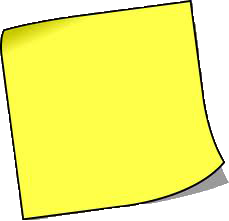 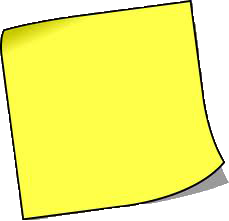 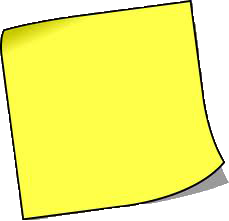 elmélkedés
beszédművelés
koncentráció
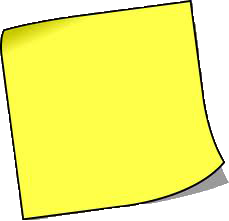 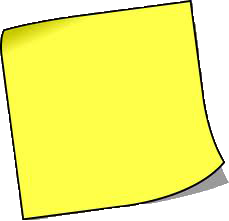 csend
relaxáció
Készítette: Sági Lajos
5
További technikák - Szinonimakeresés
Minden A oszlopban látható fogalomnak egy hasonló fogalom felel meg a B és C oszlopban.  (Nem biztos, hogy ugyanabban a sorban van!)Keressétek meg a szóhármasokat és írjátok le a füzetetekbe!
Készítette: Sági Lajos
6
További technikák – Szóalkotás
Keress minden szópár közé egy harmadik szót, ami az elsőnek utótagjaként, a másodiknak előtagjaként alkot összetett szót. (Mindenképpen két szóból kell összetett szót alkotnod!)
Készítette: Sági Lajos
7
További technikák – Szólásértelmezés
Kakukktojás – három szólás nagyjából ugyanazt fejezi ki, melyik lóg ki a sorból? Minden csoportból egyet válassz!
A)
Átlát rajta
Nem látja a fától az erdőt
A veséjébe lát
Tisztában van vele
B)
Legény a talpán
Állja a sarat
Nyeregben érzi magát
Megállja a helyét
C)
Ismeri a dörgést
Minden hájjal megkent
Nem ejtették a feje lágyára
Talpraesett
Készítette: Sági Lajos
8
Tornagyakorlatok
Vannak olyan gyakorlatok is, amivel felfrissíthetjük magunkat tanulás közben:
Emeljük föl mindkét kezünket magas tartásba, amennyire csak lehet, vállból és derékból is nyújtózkodjunk minél magasabbra! Ügyeljünk az egyenes testtartásra.
Vádlipumpa. Kapaszkodj erősen két kezeddel a padba. Jobb támadóállásban állj úgy, hogy a sarkad ne érjen a talajhoz. Ahogy előredőlsz és kifújod a levegőt, nyomd a sarkadat a földhöz. Amikor kilélegeztél, emeld fel a sarkad és vegyél mély lélegzetet! Ismételd meg a gyakorlatot  mindkét lábaddal háromszor.
Terpeszben állunk, előre ejtett vállal, lengő karokkal, előre hajtott fejjel. Ebből a helyzetből indítjuk a mozgást, belégzéssel, kitárjuk két karunkat és felemeljük fél magastartásba, fejünket is felemeljük, mintha a Napot köszöntenénk. Kilégzéssel vissza. Lassan 4-szer-5-ször végezzük a gyakorlatot.
Készítette: Sági Lajos
9
Összefoglalás
A mai órán megtanultunk:
… új szókincsbővítő játékokat
… koncentrálást segítő gyakorlatokat
… felfrissülést adó tornagyakorlatokat
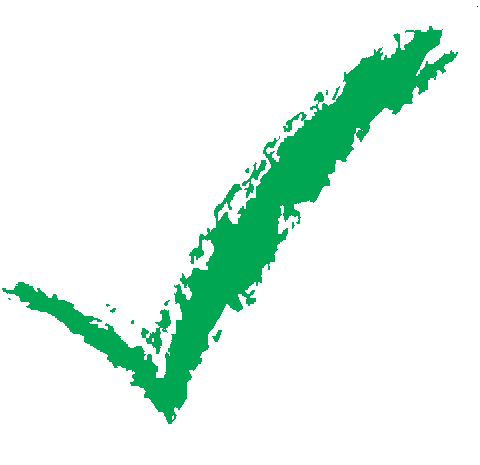 Készítette: Sági Lajos
10
Értékelés
Készítette: Sági Lajos
11